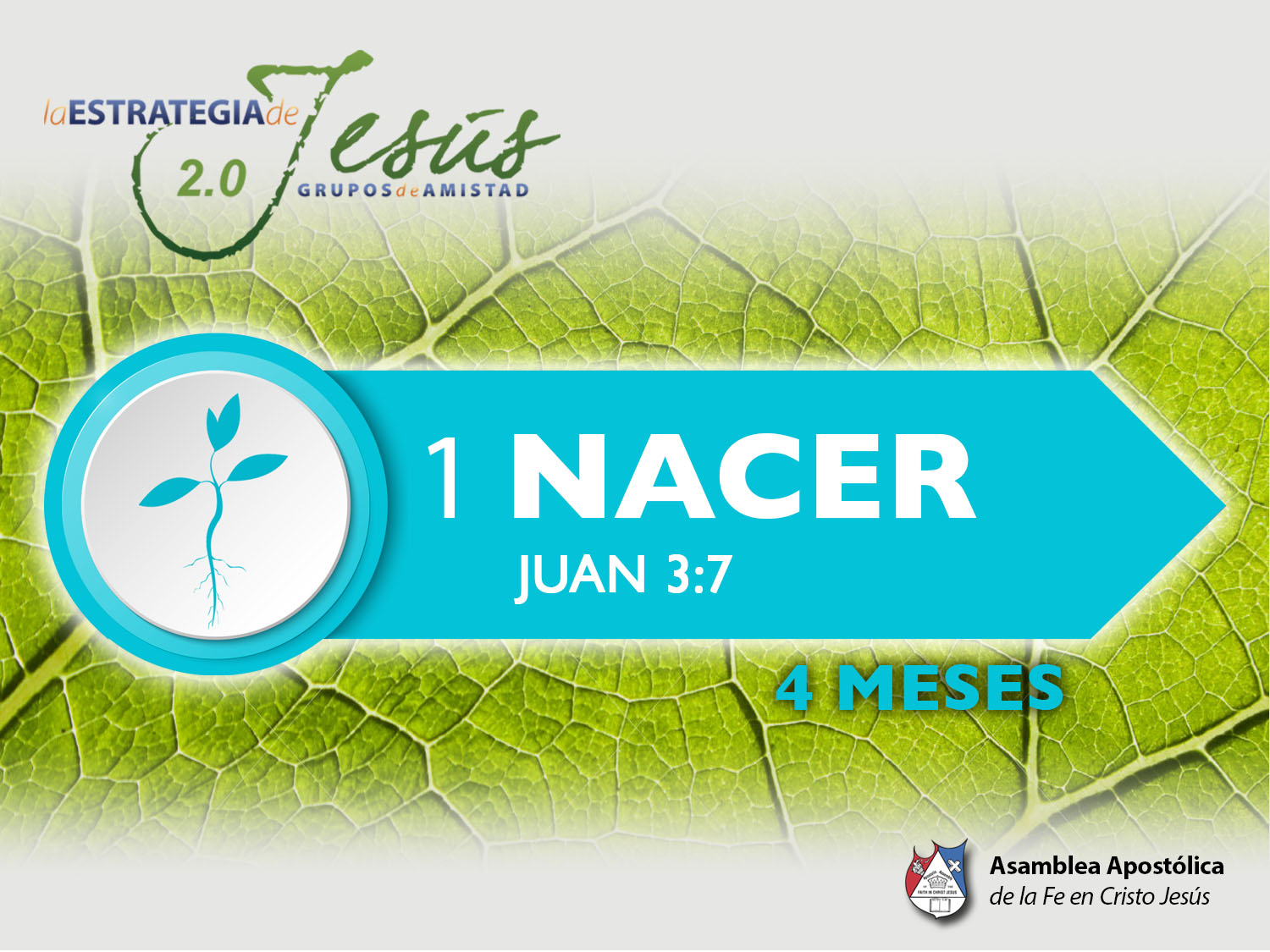 LA IMPOSICIÓN DE MANOS
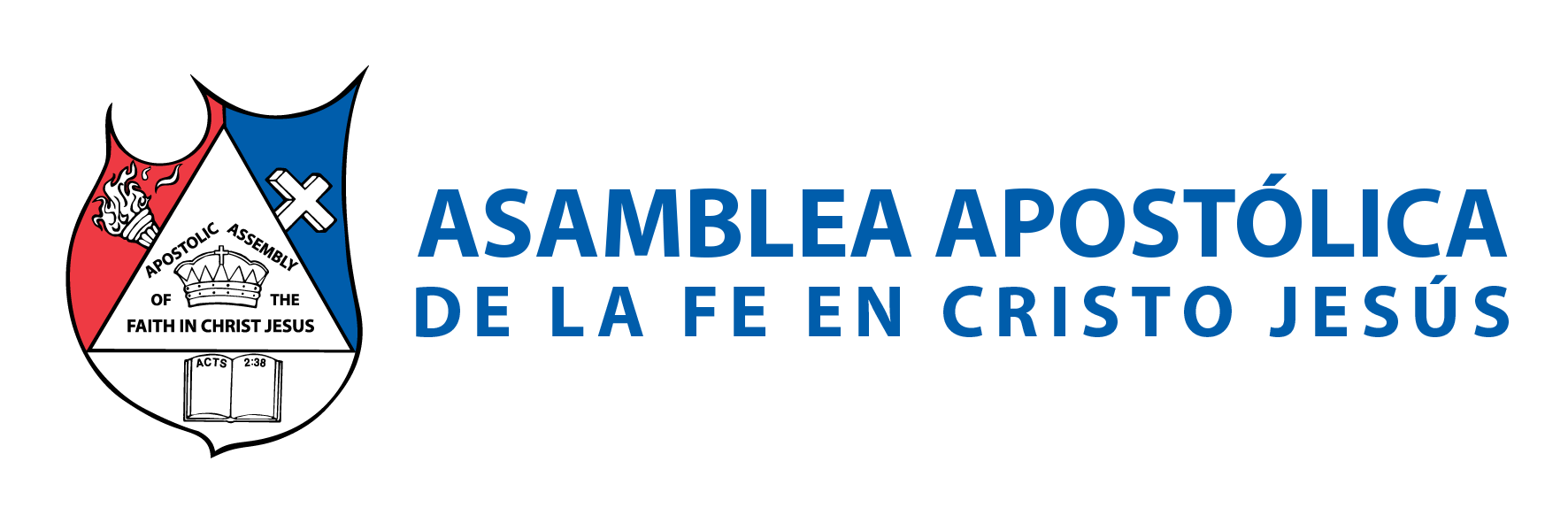 BASE BÍBLICA: 
Hebreos 6:2 
“de la doctrina de bautismos, de la imposición de manos, de la resurrección de los muertos y del juicio eterno”.
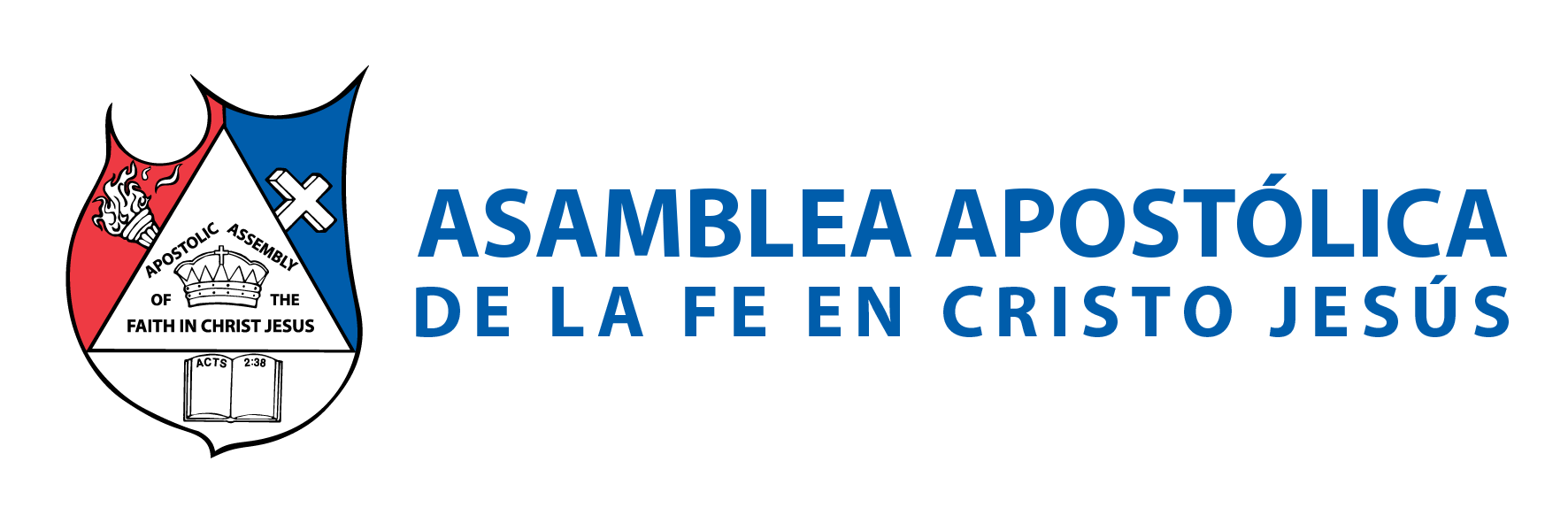 INTRODUCCIÓN 
La imposición de manos era para dar bendición y autoridad, sobre ciertas cosas sagradas. Por ello los antiguos, tomaban con mucho respeto el acto de imponer las manos, sobre los que una vez dada la bendición; quien la recibía era portador de ella. Es un tema que no debe tomarse a la ligera, deberá ponerse la atención debida.
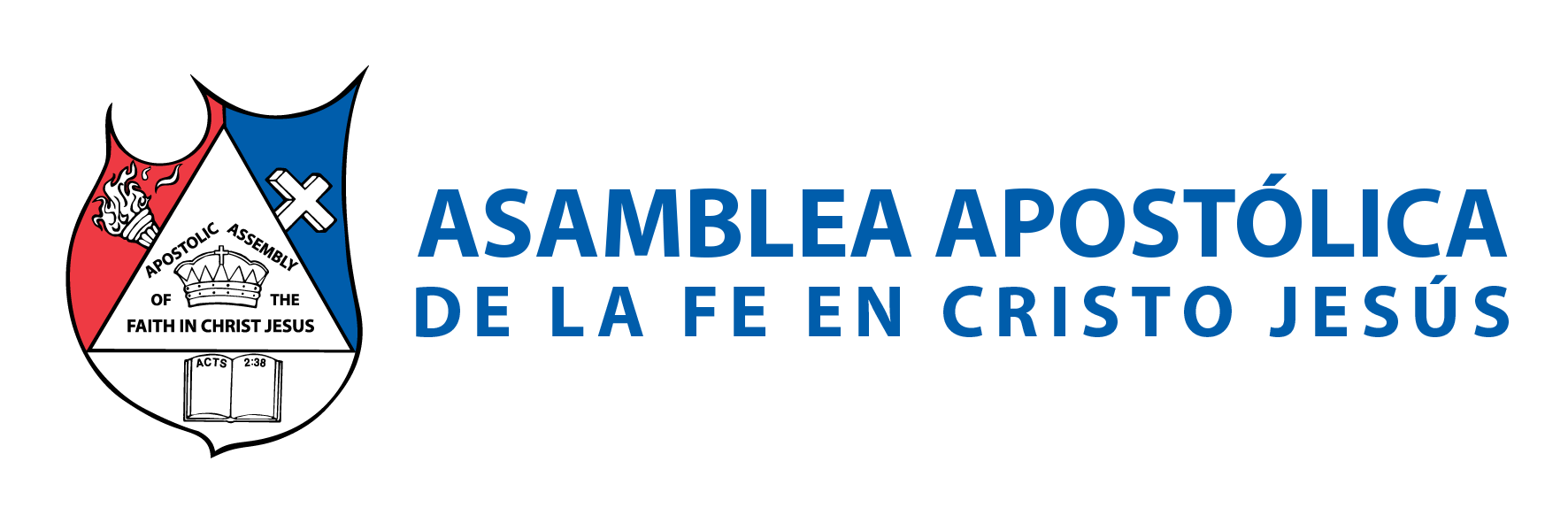 I.- LA IMPOSICIÓN DE MANOS, ES ASUNTO DE AUTORIDAD 
La autoridad pertinente delegaba autoridad, y daba su bendición al imponer manos sobre sus hijos; ya que solo el padre podía imponer manos. 
ISAAC BENDICE A SU HIJO JACOB. Génesis 
27:23: “Y no le conoció, porque sus manos eran vellosas como las manos de Esaú; y le bendijo”. 
B. JACOB (ISRAEL) BENDICE A MANASÉS. Génesis 48:14: “Entonces Israel extendió su mano derecha, y la puso sobre la cabeza de Efraín, que era el menor, y su mano izquierda sobre la cabeza de Manasés, colocando así sus manos adrede, aunque Manasés era el primogénito”.
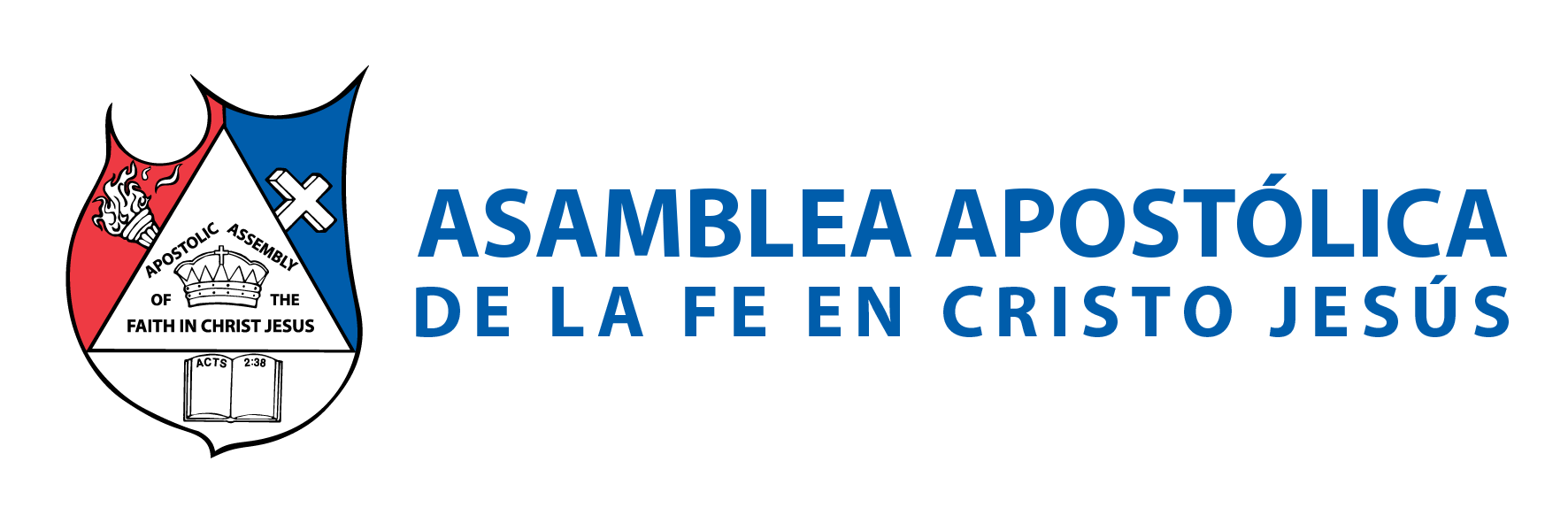 C. MOISÉS DELEGÓ AUTORIDAD A JOSUÉ. Deuteronomio34:9: “Y Josué hijo de Nun fue lleno del espíritu de sabiduría, porque Moisés había puesto sus manos sobre él; y los hijos de Israel le obedecieron, e hicieron como Jehová mandó a Moisés”. 
También las cabezas del pueblo de Dios como los sacerdotes o profetas, Dios les ha dado jurisdicción espiritual de imponer manos; sobre quien delegaría alguna autoridad. Como fue en el caso de Josué, quien le delegó autoridad para ser la cabeza de Israel; fue su autoridad Moisés.
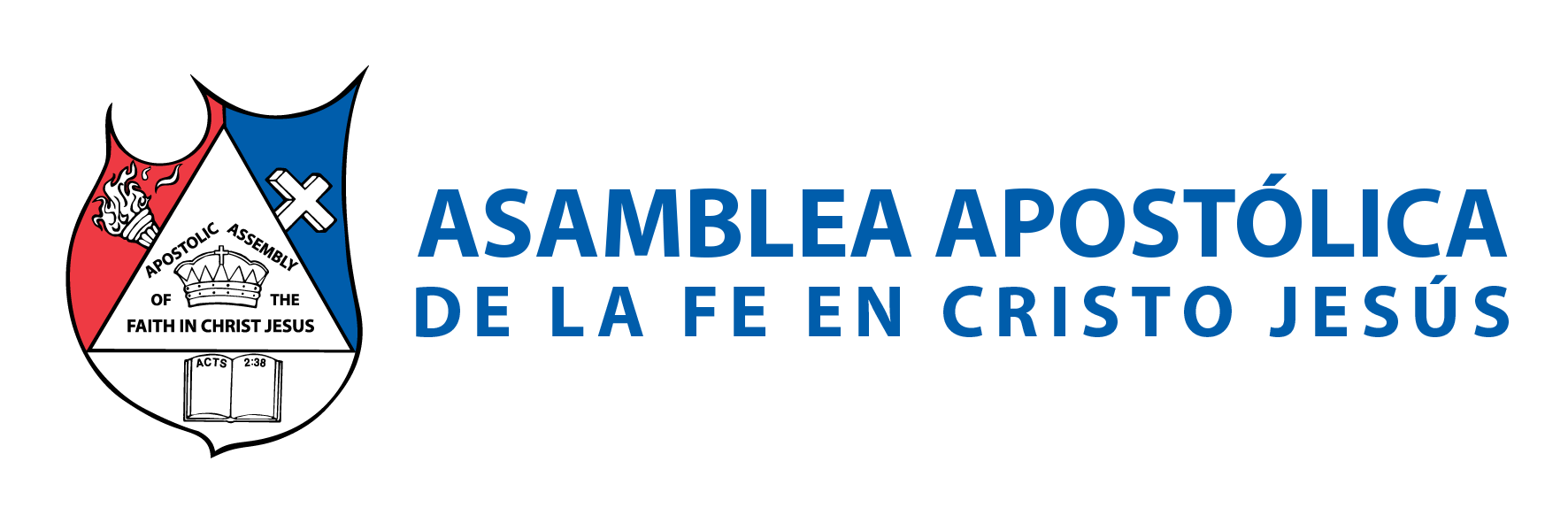 II.- IMPOSICIÓN SIN AUTORIDAD 
En el mundo cristiano actual, en la mayoría de las iglesias creen tener el derecho de imponer manos; por el hecho de ser cristianos. Convertirnos a Cristo, no nos dá la facultad de tener toda la autoridad; para hacer cualquier acto dentro del reino de Dios. 
1 de Timoteo 5:22: “No impongas con ligereza las manos a ninguno, ni participes en pecados ajenos. Consérvate puro”.
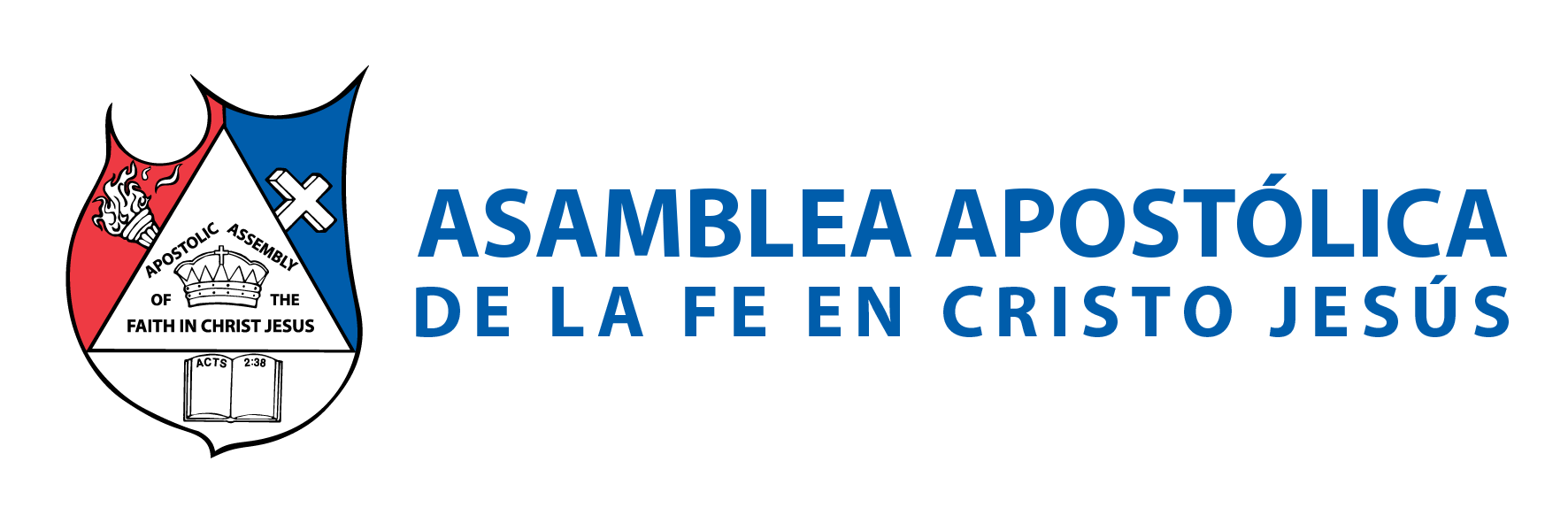 Tampoco quien tiene la autoridad de imponer manos, debe hacerlo con ligereza ungiendo o delegando autoridad a cualquiera. 
La rebelión de Coré nos da una gran lección, que aunque todos somos miembros del cuerpo de Cristo; no todos tenemos la misma funciones. 
Números 16:2-3: “y se levantaron contra Moisés con doscientos cincuenta varones de los hijos de Israel, príncipes de la congregación, de los del consejo, varones de renombre. Y se juntaron contra Moisés y Aarón y les dijeron: ¡Basta ya de vosotros! Porque toda la congregación, todos ellos son santos, y en medio de ellos está Jehová; ¿por qué, pues, os levantáis vosotros sobre la congregación de Jehová?”.
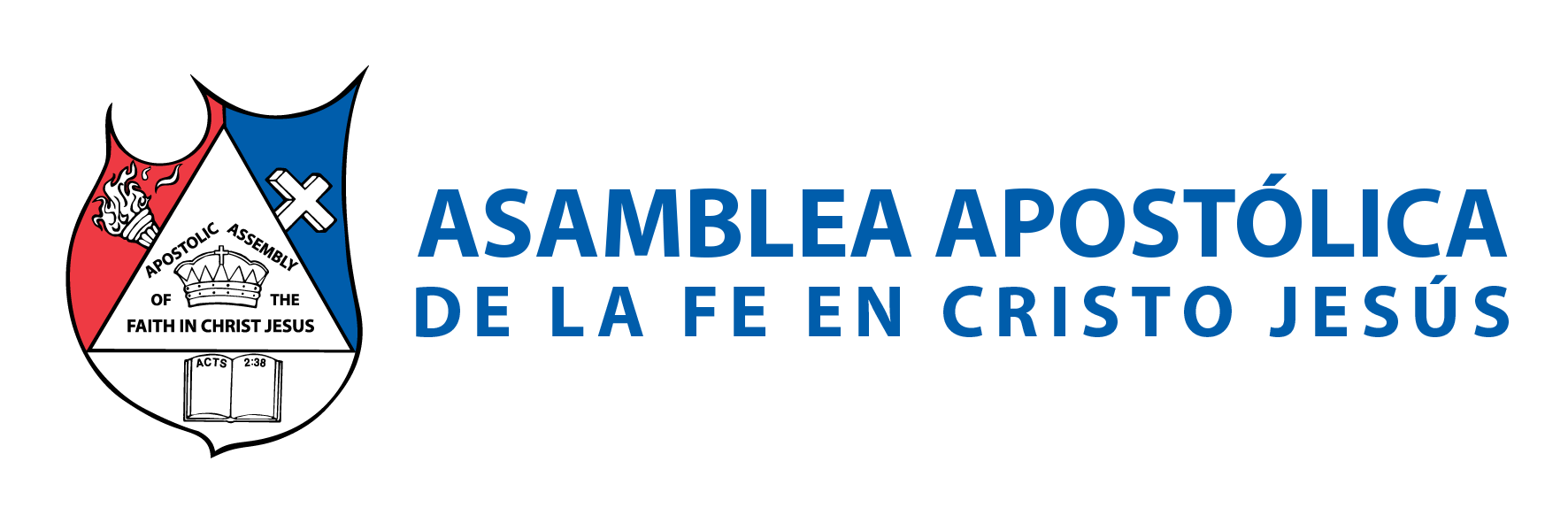 El argumento de Coré y los lideres que lo siguieron, era que: “Porque toda la congregación, todos ellos son santos”. Además también argumentaban que con ellos estaba Jehová, sin lugar a duda que muchos de ellos servían a Dios en santidad; y también Dios los usaba y estaba con ellos en lo que les había delegado. Pero no en actos, que solo los sacerdotes podían hacer.
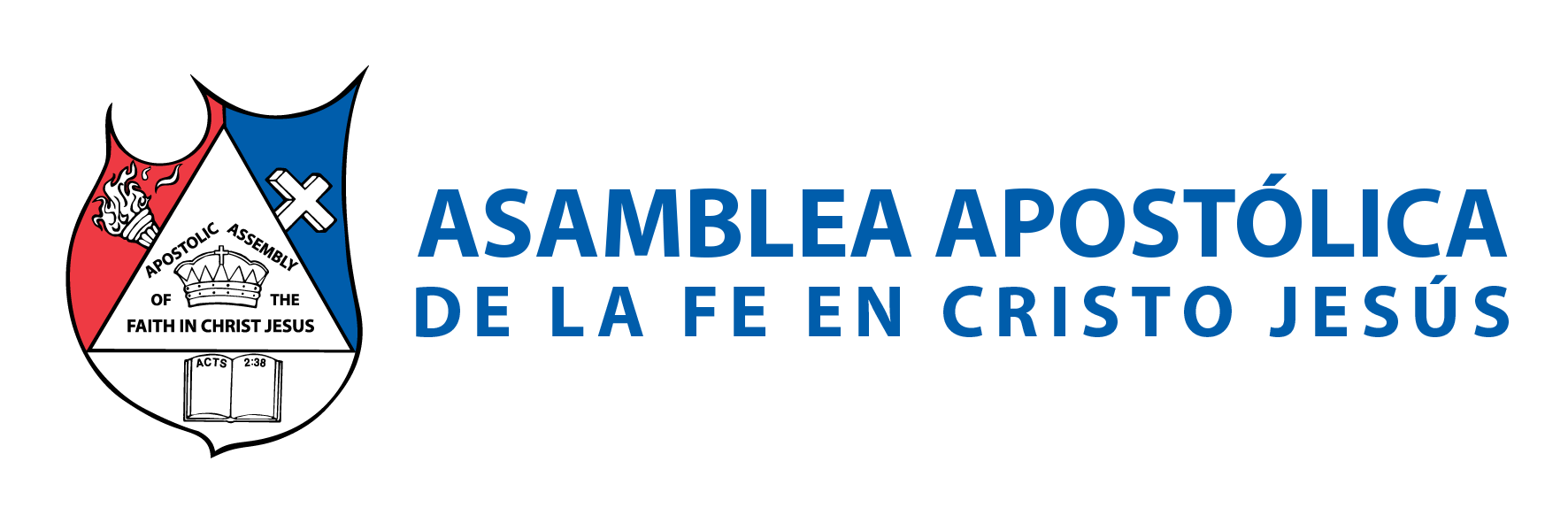 Números 16:9-10: “¿Os es poco que el Dios de Israel os haya apartado de la congregación de Israel, acercándoos a él para que ministréis en el servicio del tabernáculo de Jehová, y estéis delante de la congregación para ministrarles, y que te hizo acercar a ti, y a todos tus hermanos los hijos de Leví contigo? ¿Procuráis también el sacerdocio?”. 
A. MOISÉS RECIBIÓ LA AUTORIDAD DE PARTE DE DIOS. El problema es que muchos no han recibido ninguna autoridad de parte de Dios, ni de su iglesia o pastor. Números 16:28: “Y dijo Moisés: En esto conoceréis que Jehová me ha enviado para que hiciese todas estas cosas, y que no las hice de mi propia voluntad”.
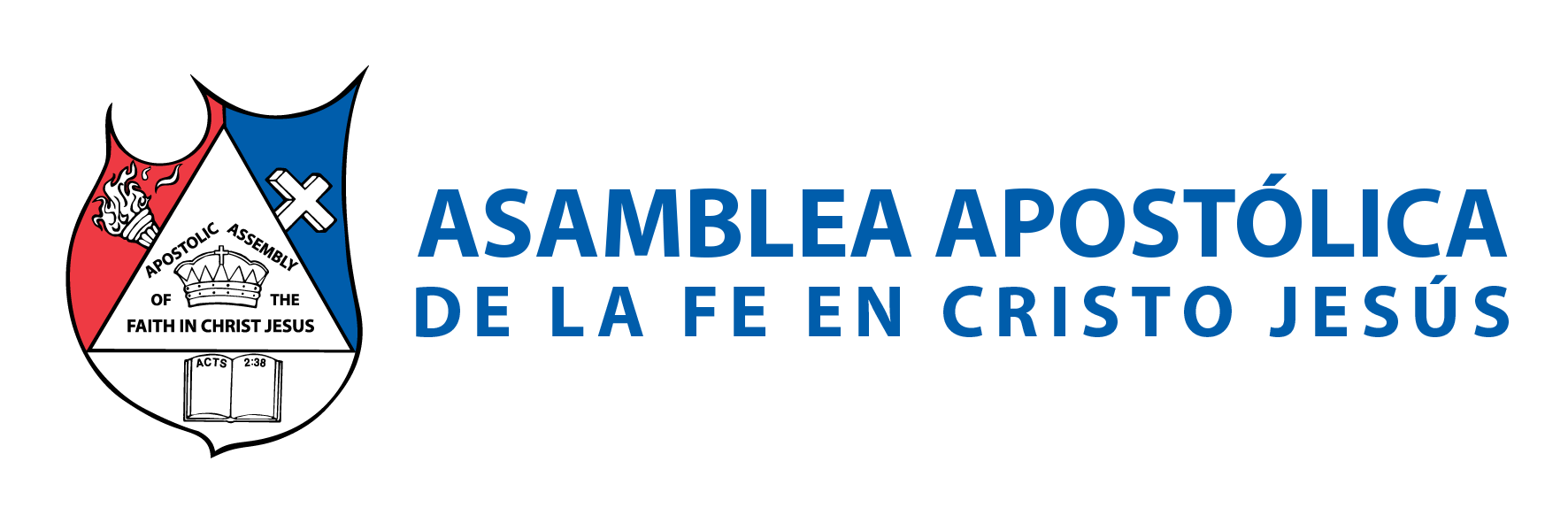 B. CORÉ Y SUS SEGUIDORES SE AUTO NOMBRARON SACERDOTES 
Números 16:32-33: 
“Abrió la tierra su boca, y los tragó a ellos, a sus casas, a todos los hombres de Coré, y a todos sus bienes. Y ellos, con todo lo que tenían,  descendieron vivos al Seol, y los cubrió la tierra, y perecieron de en medio de la congregación”.
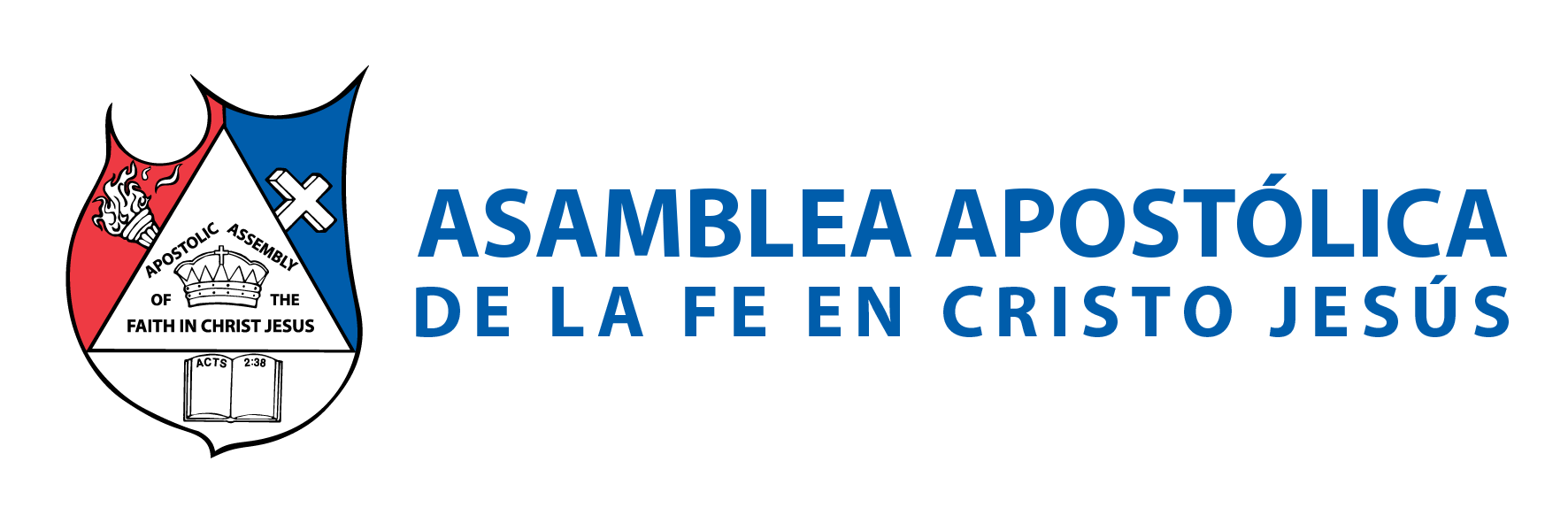 C. NADAB Y ABIÚ: ACTOS PARA DIOS SIN AUTORIDAD. “que él nunca les mandó” Levítico 10:1-2: “Nadab y Abiú, hijos de Aarón, tomaron cada uno su incensario, y pusieron en ellos fuego, sobre el cual pusieron incienso, y ofrecieron delante de Jehová fuego extraño, que él nunca les mandó. Y salió fuego de delante de Jehová y los quemó, y murieron delante de Jehová”. Lo mismo sucedió con estos dos jóvenes, que tomaron autoridad por su propia cuenta; fuera del orden de Dios.
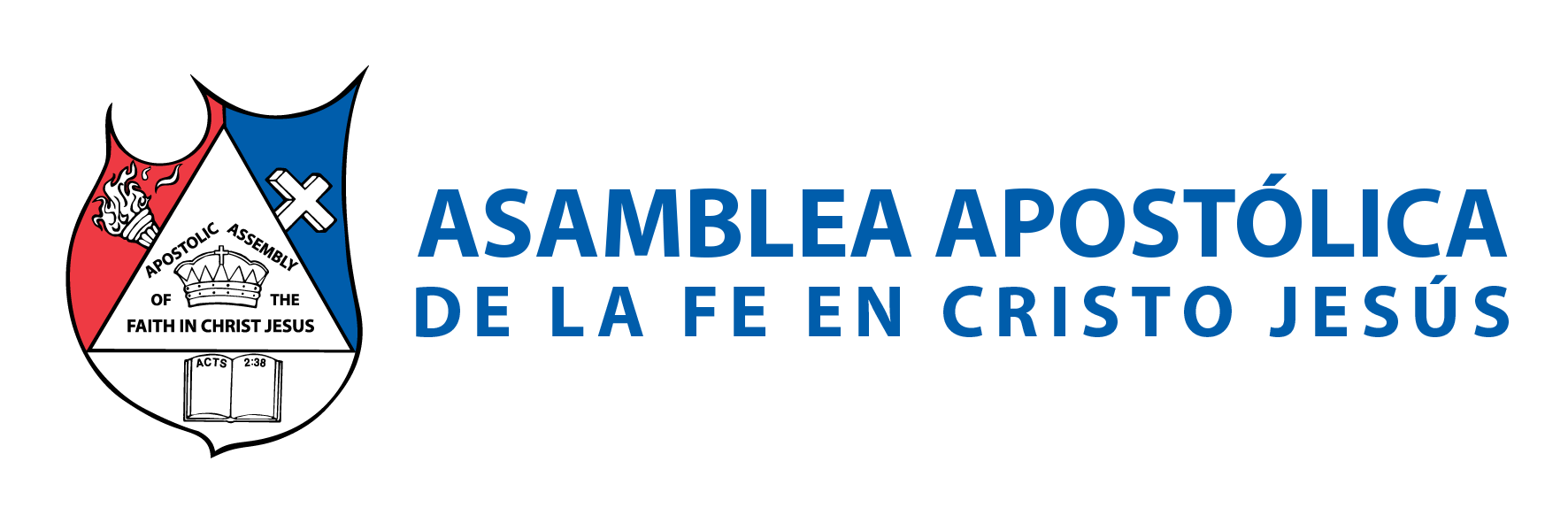 III.- AUTORIDAD EN UN MINISTERIO, PERO NO EN OTRO 
Saúl era la autoridad, Dios le había puesto como el Rey, pero no tenía autoridad de sacerdote. Sin embargo se saltó la autoridad como si nada. 
1 de Samuel 13:9: “Entonces dijo Saúl: Traedme holocausto y ofrendas de paz. Y ofreció el holocausto…”. 13:12: “me dije: Ahora descenderán los filisteos contra mí a Gilgal, y yo no he implorado el favor de Jehová. Me esforcé, pues, y ofrecí holocausto”.
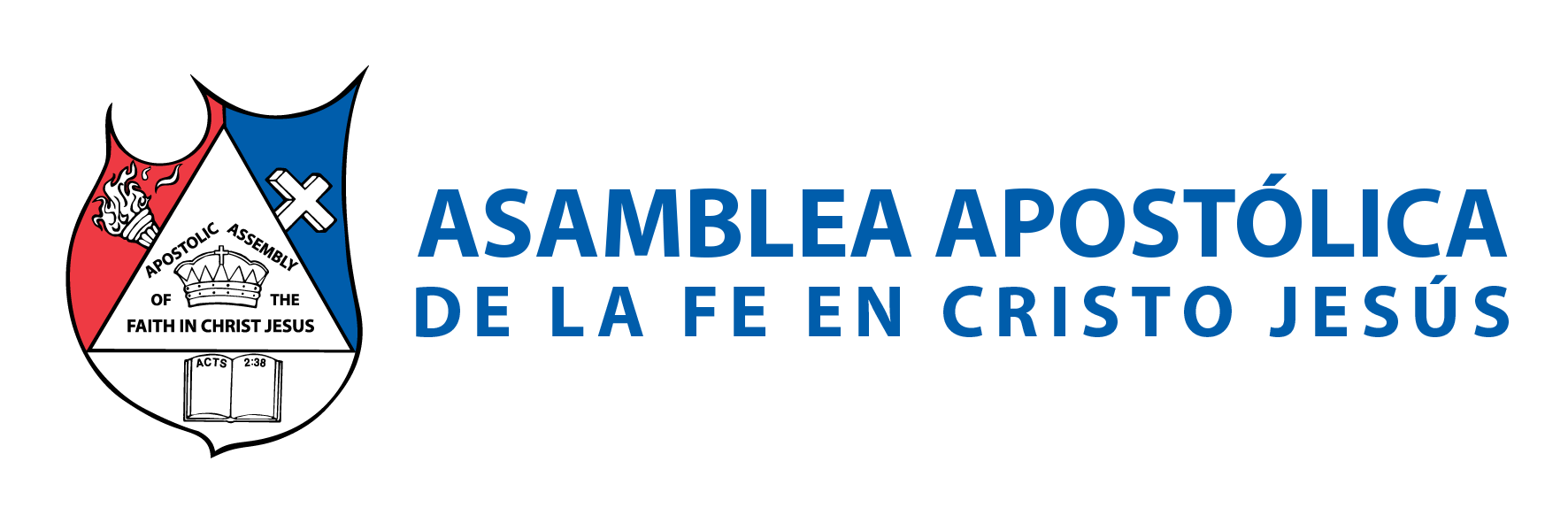 SAÚL ES DESECHADO POR IRREVERENTE Y REBELDE 
1 de Samuel 13:13-14: “Entonces Samuel dijo a Saúl: Locamente has hecho; no guardaste el mandamiento de Jehová tu Dios que él te había ordenado; pues ahora Jehová hubiera confirmado tu reino sobre Israel para siempre. Mas ahora tu reino no será duradero. Jehová se ha buscado un varón conforme a su corazón, al cual Jehová ha designado para que sea príncipe sobre su pueblo, por cuanto tú no has guardado lo que Jehová te mandó”.
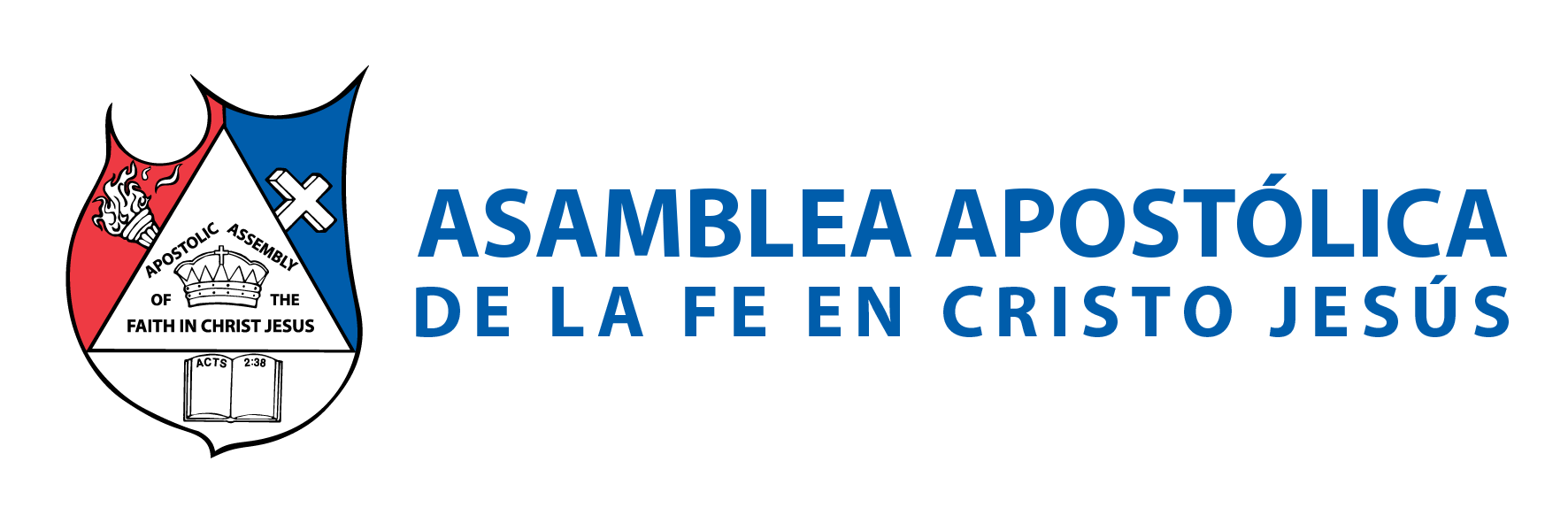 B. MARÍA Y AARÓN 
Números 12:2: “Y dijeron: ¿Solamente por Moisés ha hablado Jehová? ¿No ha hablado también por nosotros? Y lo oyó Jehová”. 
Las faltas en nuestras autoridades, llevan al ser humano a pensar que si la autoridad con todo y sus defectos; puede hacer actos espirituales, por qué ellos no. María y Aarón no podían hacer las funciones de Moisés, la respuesta es sencilla: PORQUE DIOS NO LES DIO A ELLOS ESA AUTORIDAD, aunque les delegó otra. 
Por ello el imponer manos, no es una cuestión de si podemos realizar el acto o no; mas bien es: SI TENEMOS AUTORIDAD O NO.
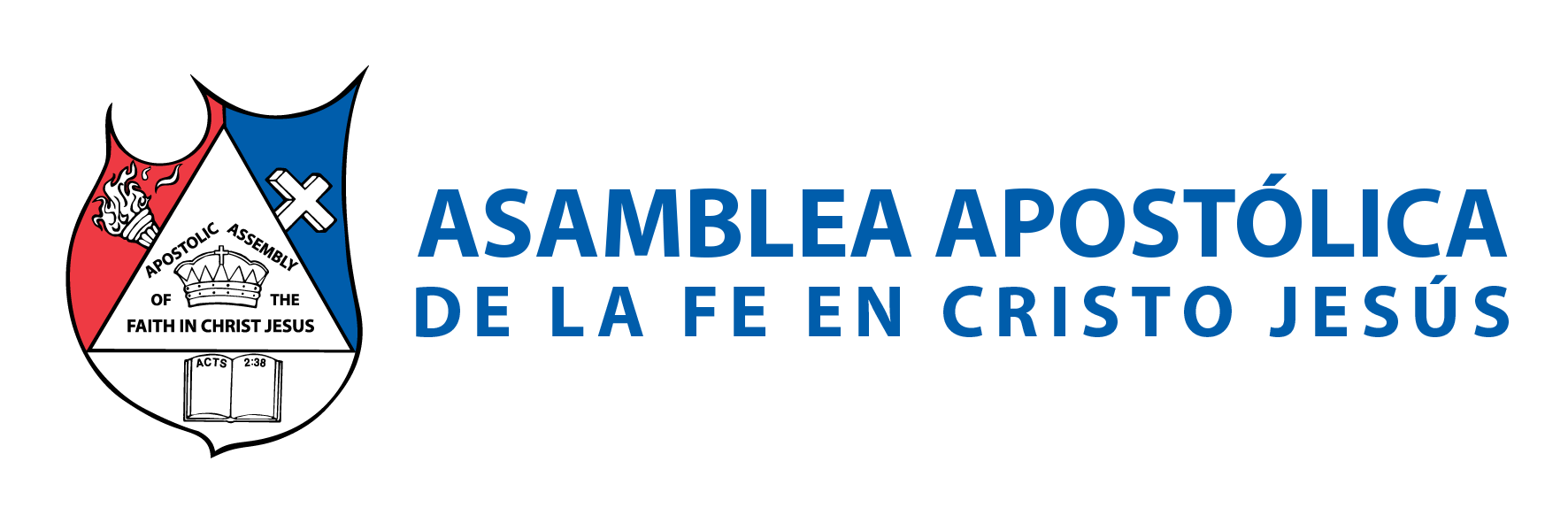 1 de Timoteo 4:14: “No descuides el don que hay en ti, que te fue dado mediante profecía con la imposición de las manos del presbiterio”. 
El presbiterio.- gr. presbutérion, “una asamblea de ancianos”, “ancianía”. Es decir, un grupo de ancianos de la iglesia; que imponía las manos confirmando con ello, el don o el llamado de parte de Dios. 
2 de Timoteo 1:6: “Por lo cual te aconsejo que avives el fuego del don de Dios que está en ti por la imposición de mis manos”.
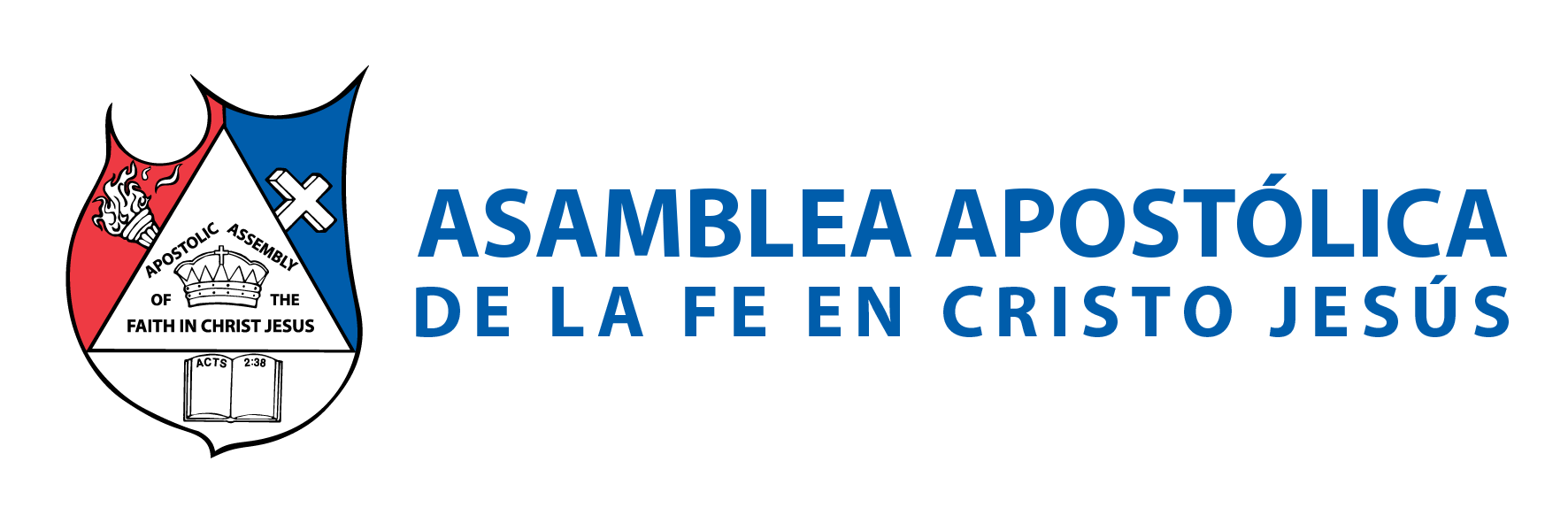 IV.- LA IMPOSICIÓN DE MANO ES PARA: 
A. PARA SANIDAD. Lucas 4:40: “Al ponerse el sol, todos los que tenían enfermos de diversas enfermedades los traían a él; y él, poniendo las MANOS sobre cada uno de ellos, los sanaba”. Hechos 3:7,8: “Y tomándole por la mano derecha le levantó; y al momento se le afirmaron los pies y tobillos; y saltando, se puso en pie y anduvo; y entró con ellos en el templo, andando, y saltando, y alabando a Dios.
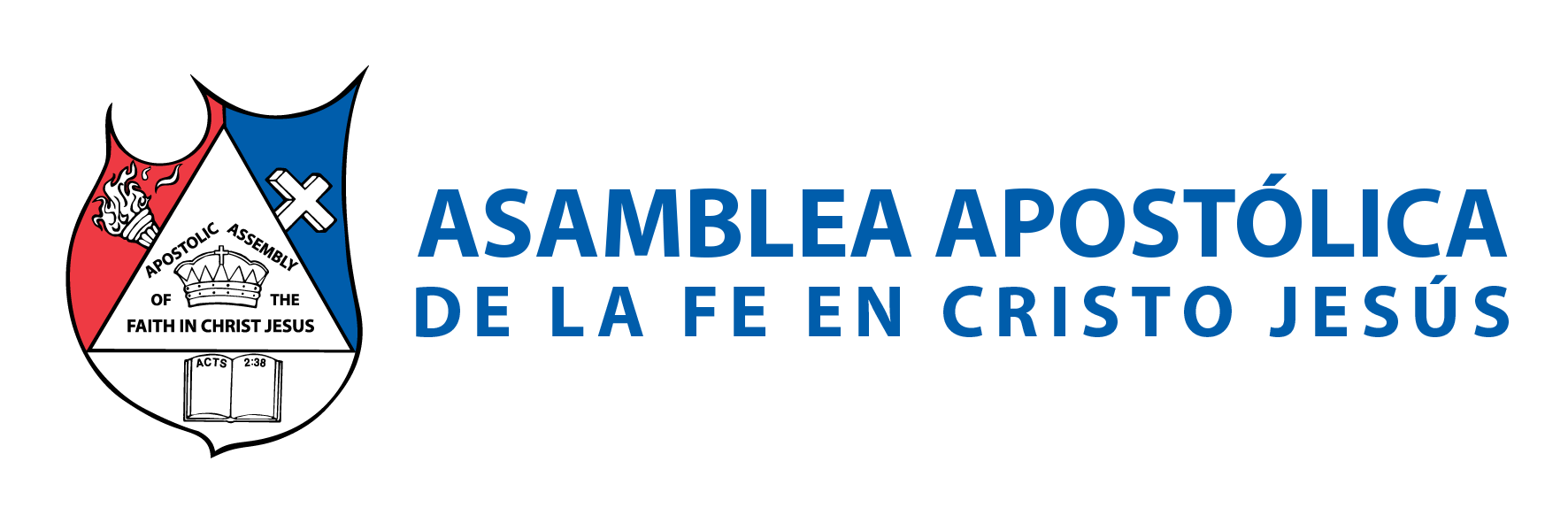 B. PARA BENDICIÓN. Génesis 48:20: “Y los bendijo aquel día, diciendo: En ti bendecirá Israel, diciendo: Hágate Dios como a Efraín y como a Manasés. Y puso a Efraín antes de Manasés”. Marcos 10:16: “Y tomándolos en los brazos, poniendo las manos sobre ellos, los bendecía”. 
C. PARA RECIBIR EL ESPÍRITU SANTO. Aunque no es una regla para que se reciba el Espíritu Santo, pero al imponer las manos las personas pueden recibirlo. Hechos 8:17: “Entonces les imponían las manos, y recibían el Espíritu Santo”. 
D. PARA COMISIONAR A UN LÍDER. Deuteronomio 34:9: “Y Josué hijo de Nun fue lleno del espíritu de sabiduría, porque Moisés había puesto sus manos sobre él; y los hijos de Israel le obedecieron, e hicieron como Jehová mandó a Moisés”.
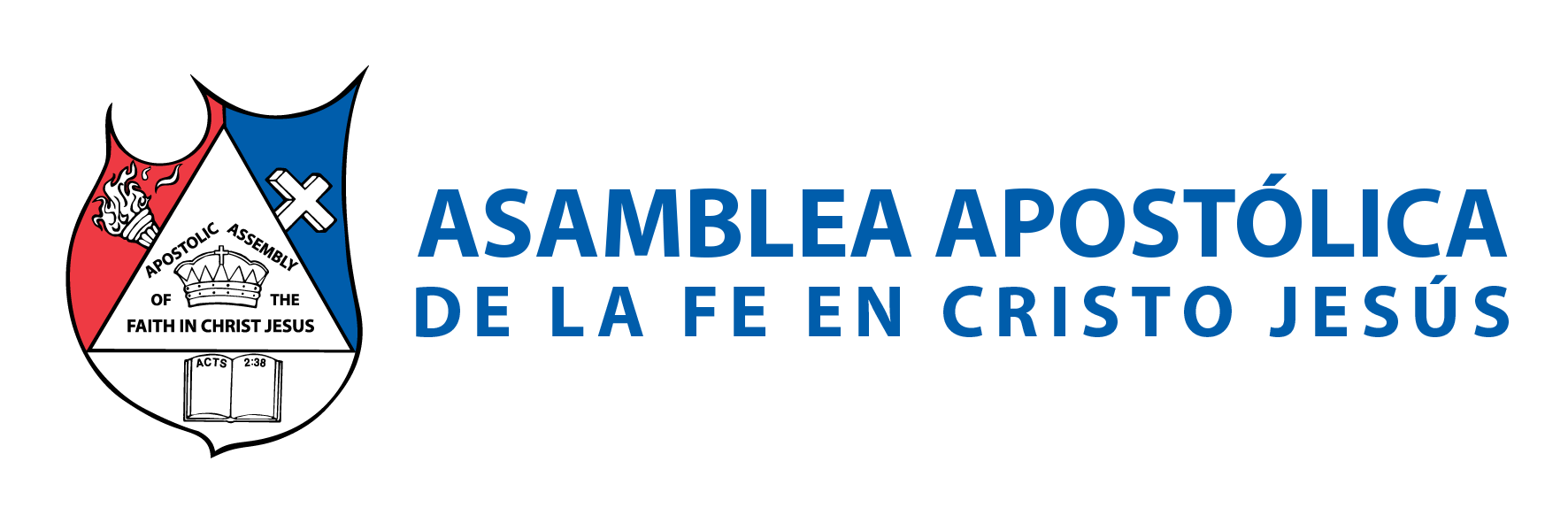 E. PARA RECIBIR SABIDURÍA. Se puede aplicar el texto anterior. 
F. PARA IMPARTIR LA PAZ. “Jesús puso su mano encima de Juan y dijo, “no tengas miedo”. Apocalipsis 1:17. 
G. PARA IMPARTIR DONES ESPIRITUALES. Los dones de la gracia de Jesús, fueron transmitidos por el Espíritu de Dios; por medio de la imposición de manos. 1 Timoteo 4.14: “No descuides el don que hay en ti, que te fue dado mediante profecía con la imposición de las manos del presbiterio”. Pablo va mas allá, confirmando lo siguiente en Romanos 1:11: “Porque deseo veros, para comunicaros algún don espiritual, a fin de que seáis confirmados”.
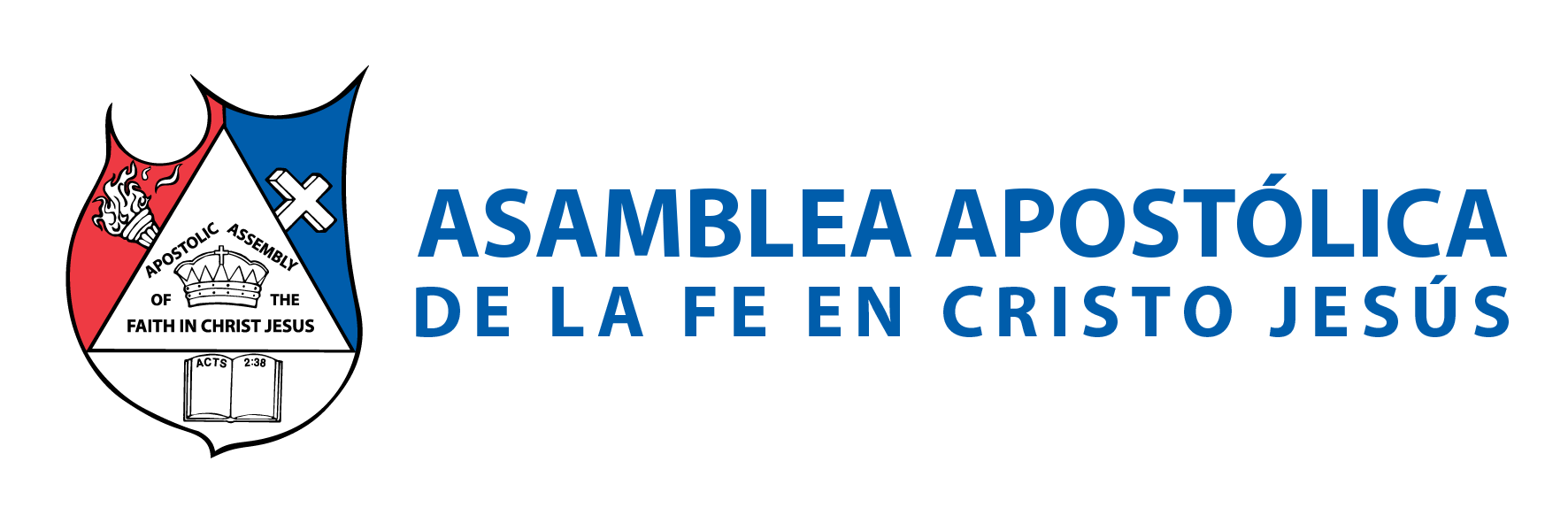 H. PARA TRASLADO DE PECADOS DEL PUEBLO. En Levítico 4:15: “Y los ancianos de la congregación pondrán sus manos sobre la cabeza del becerro delante de Jehová, y en presencia de Jehová degollarán aquel becerro”. Aquí los ancianos en nombre de la congregación, ponen sus manos sobre la cabeza del becerro e identificaban el pecado de la congregación; con el animal que sería sacrificado. Este era un acto de transmitir culpa, del culpable al inocente. Vemos en este caso la asociación de las manos con la transferencia de la culpa, el pecado. 
I. PARA IMPARTIR AUTORIDAD. Números 27:18: “Y Jehová dijo a Moisés: Toma a Josué hijo de Nun, varón en el cual hay espíritu, y pondrás tu mano sobre él”.
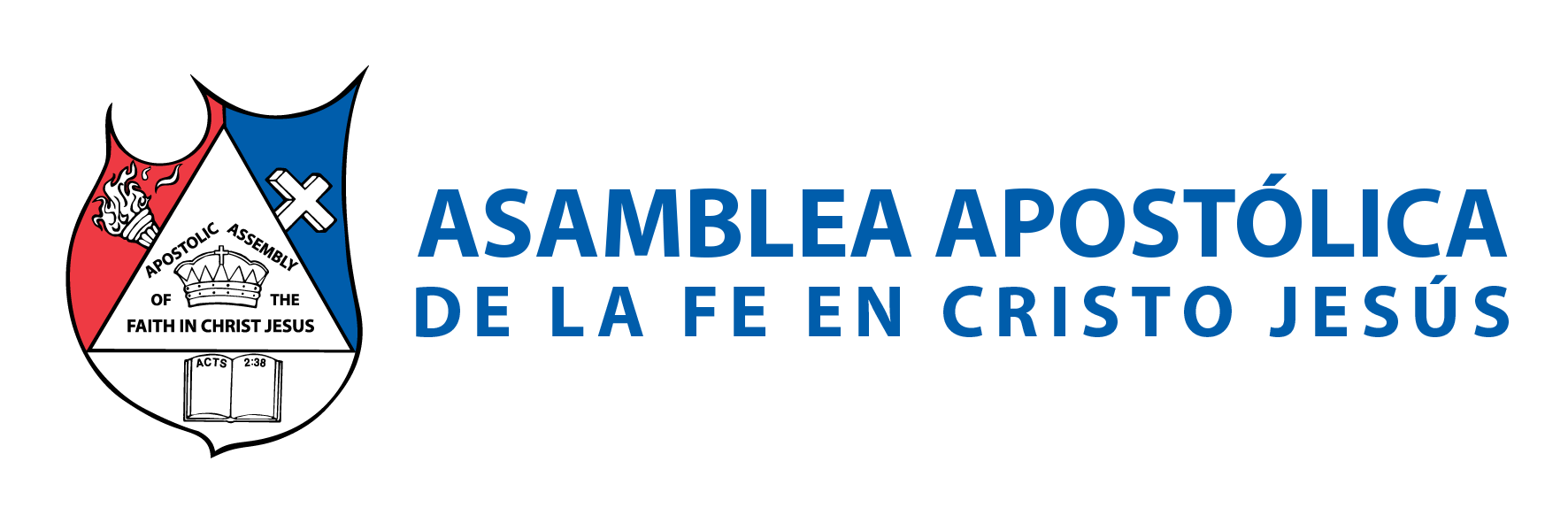 V.- ¿PUEDE CUALQUIERA IMPONER MANOS? 
En el Antiguo Testamento la imposición de manos, era básicamente una facultad de los patriarcas, profetas y sacerdotes. Les imponían las manos, básicamente para lo que hemos comentado anteriormente. 
En nuestros días hay quienes quieren hacerlo, quizás como aquel Simón que vimos al principio. De hecho, Pablo le recomienda a Timoteo (5:22): “No impongas con ligereza las manos a ninguno, ni participes en pecados ajenos. Consérvate puro”.
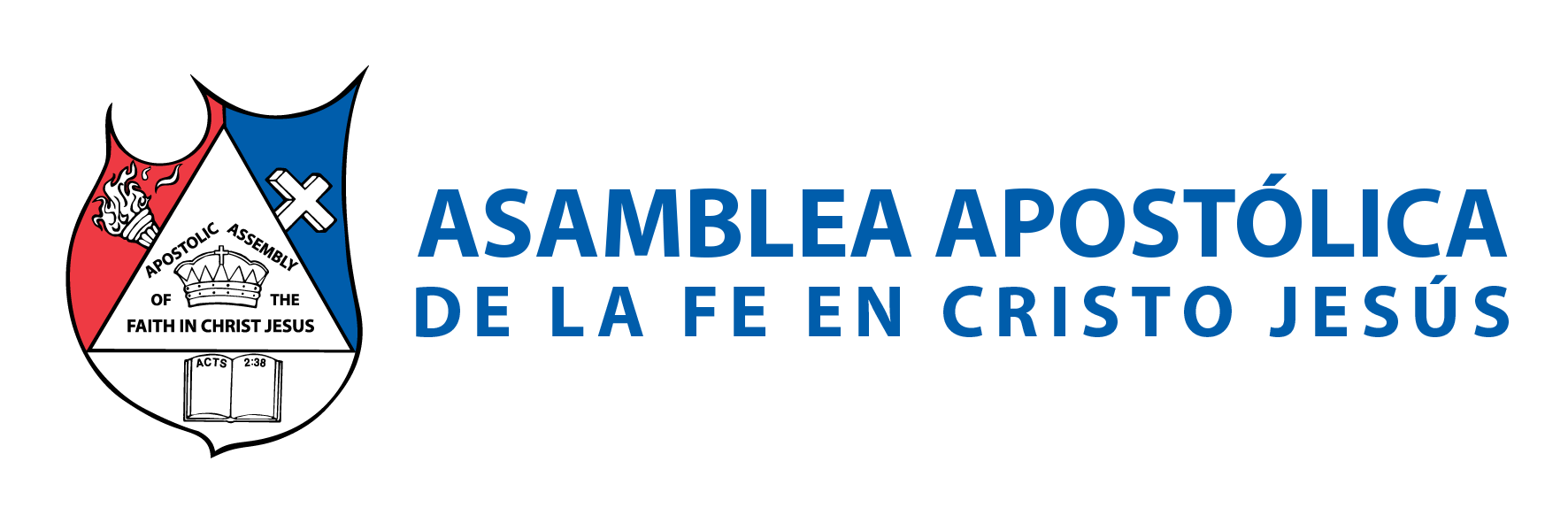 Veamos quiénes pueden hacerlo: 
LOS QUE SEAN DIGNOS. Números 27:20: “Y pondrás de tu dignidad sobre él, para que 
toda la congregación de los hijos de Israel le obedezca”. 
B. TODO CREYENTE. Si se usa el texto de Marcos 16:18: “tomarán en las manos serpientes, y si bebieren cosa mortífera, no les hará daño; sobre los enfermos pondrán sus manos, y sanarán”. Esto es posible, pero nunca se debe hacer tocando la cabeza, solo el hombro. Pero quienes así lo hagan, deberán estar autorizados por su pastor; dentro del área que su liderazgo aplique. Cabe mencionar, que si en el lugar hay ministros, entonces los laicos (creyente que no son Ministros) no deben hacerlo. Menos cuando es un caso en donde puede haber gente endemoniada.
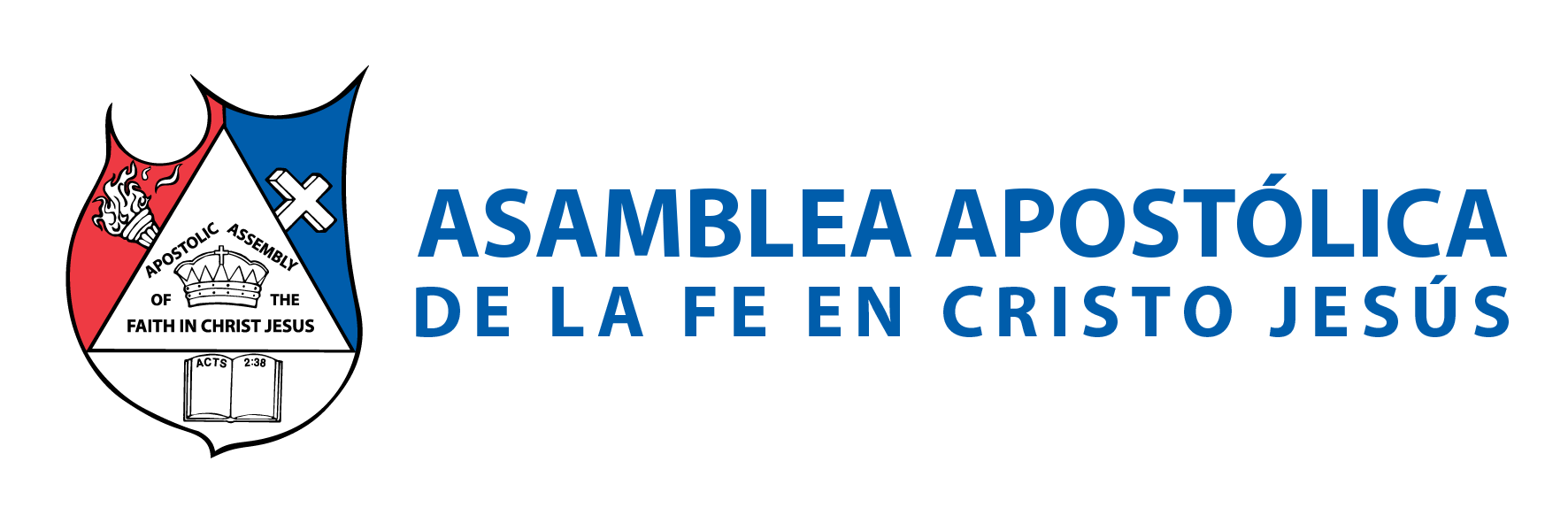 C. LOS MINISTROS. Hemos dicho en el inciso anterior, que un creyente digno pueden imponer manos; pero para ungir con aceite; solo podrá hacerlo un ministro ordenado para tal efecto. “¿Está alguno enfermo entre vosotros? Llame a los ancianos de la iglesia, y oren por él, ungiéndole con aceite en el nombre del Señor”. Santiago 5:14.
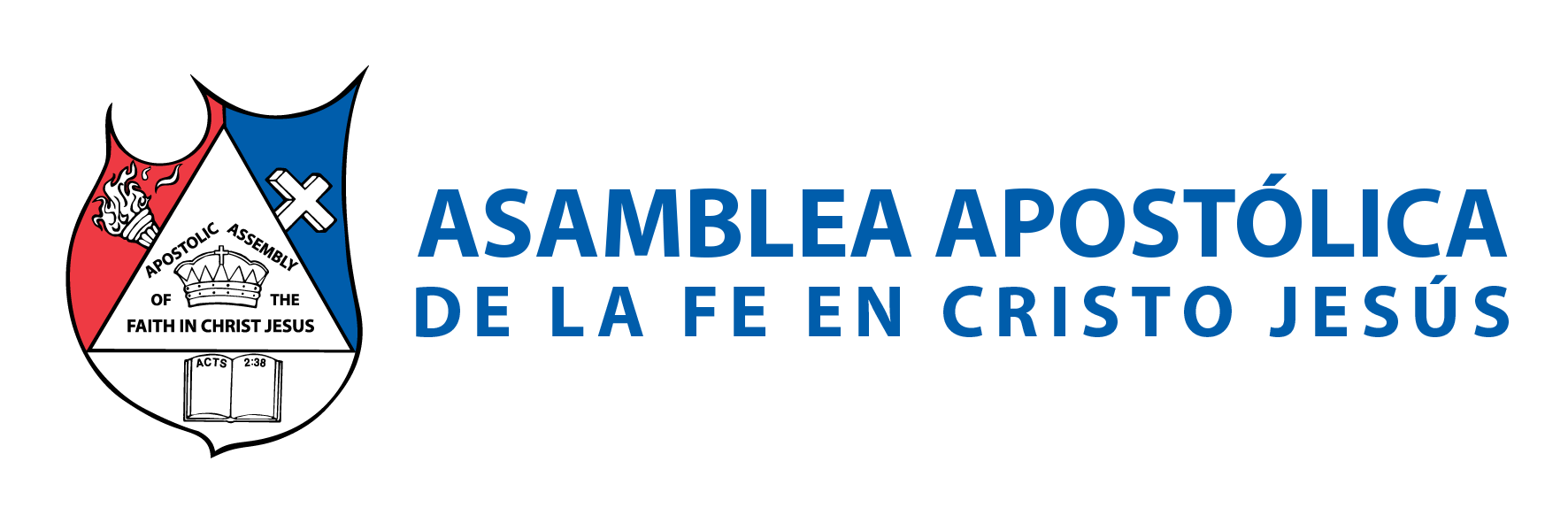 CONCLUSIÓN 
Todos podemos orar unos por otros. Todos podemos interceder, pero no todos debemos poner sobre los demás nuestras manos. 
Marcos 16:17-18: “Y estas señales seguirán a los que creen: En mi nombre echarán fuera demonios; hablarán nuevas lenguas; tomarán en las manos serpientes, y si bebieren cosa mortífera, no les hará daño; sobre los enfermos pondrán sus manos, y sanarán”.
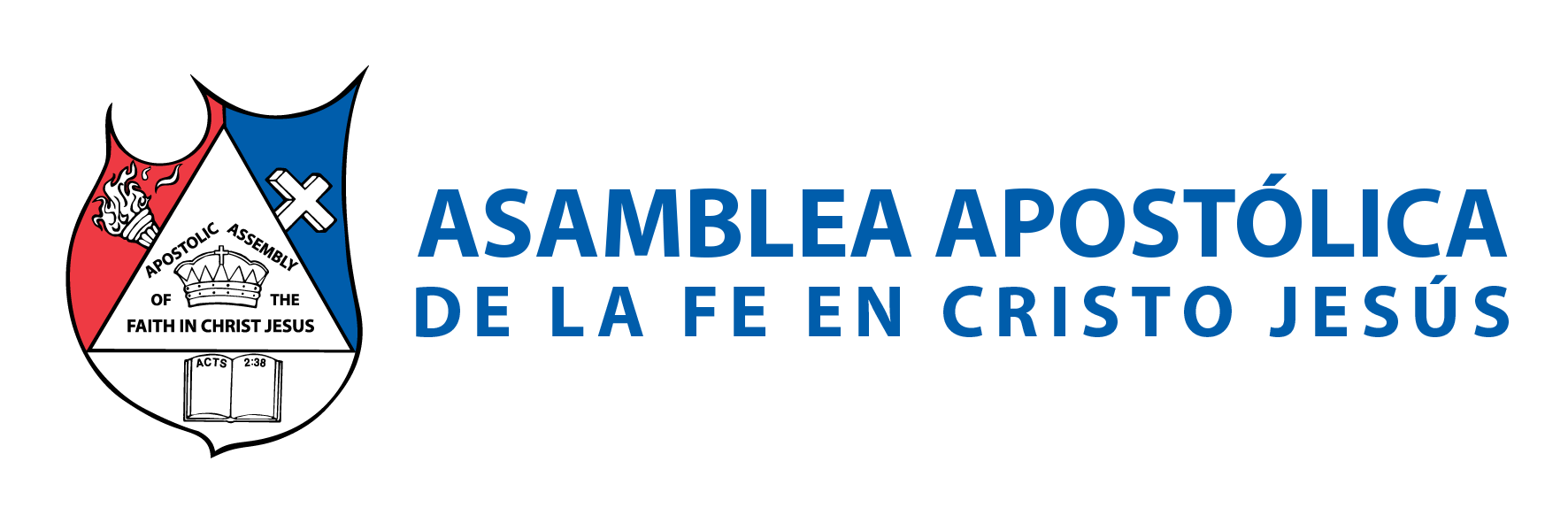 Para poner manos en la cabeza de alguien, solo podrán hacerlo los que han sido autorizados por el presbiterio o el Distrito correspondiente. 
Romanos 13:1-2: “Sométase toda persona a las autoridades superiores; porque no hay autoridad sino de parte de Dios, y las que hay, por Dios han sido establecidas. De modo que quien se opone a la autoridad, a lo establecido por Dios resiste; y los que resisten, acarrean condenación para sí mismos”.
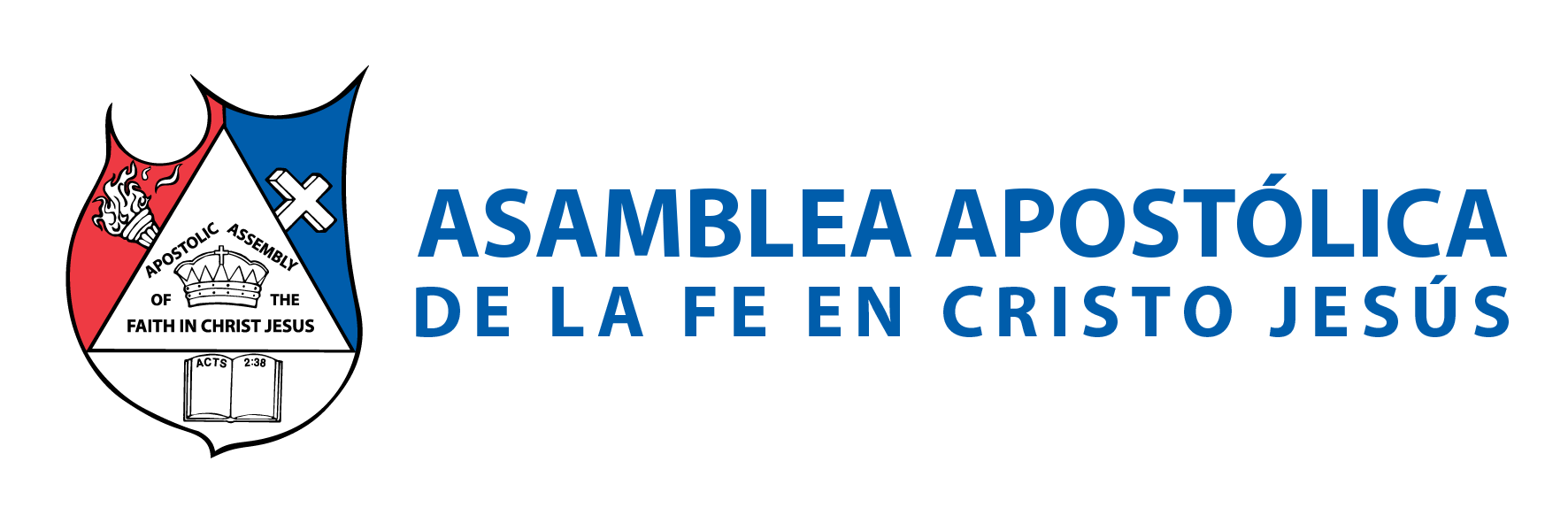